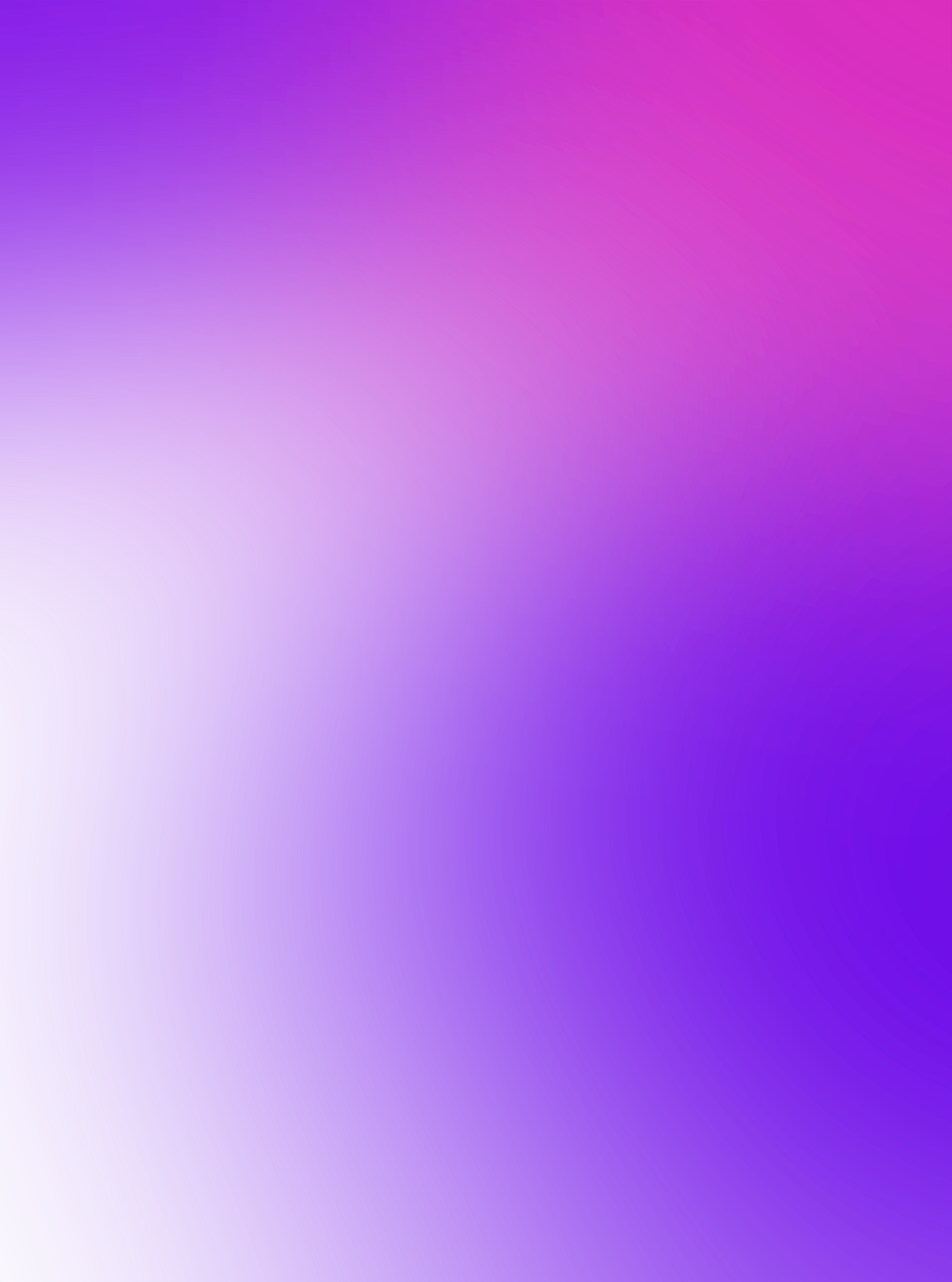 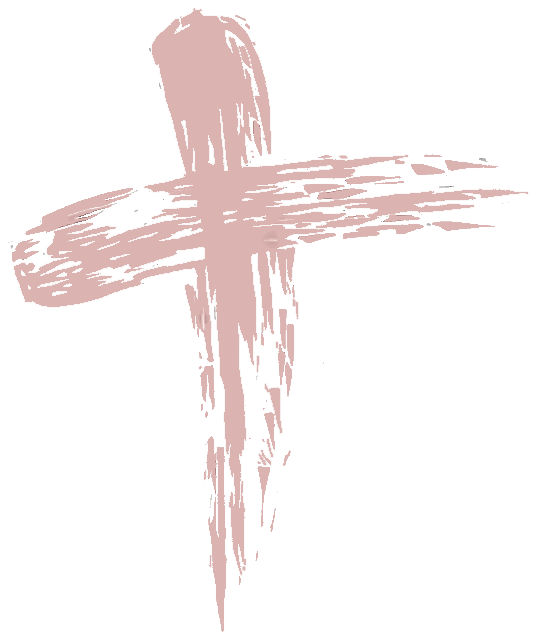 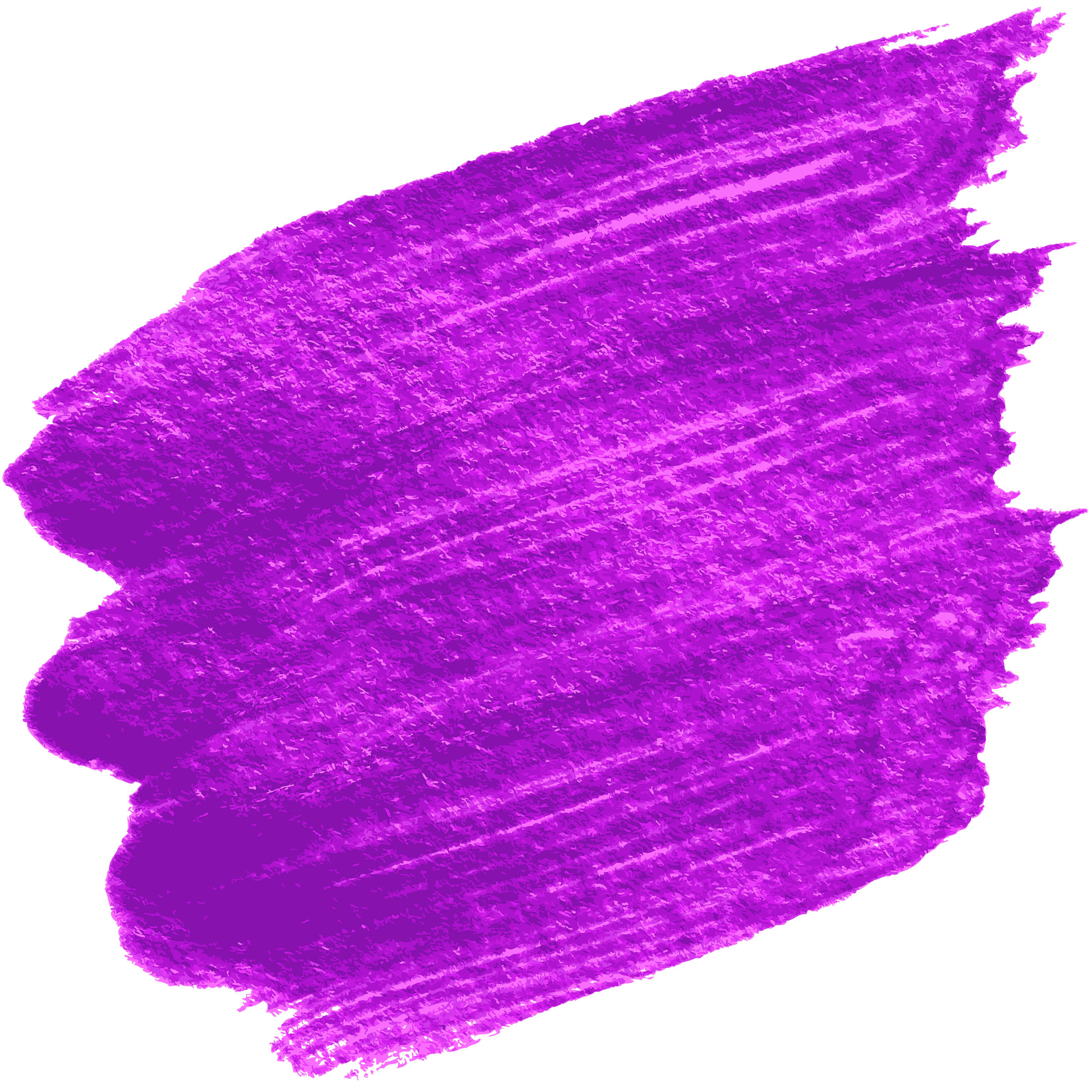 The  Sacrament 
of 
Conversion
The sacrament calls us to change, to convert and become more conformed 
to the image of Christ.
Conversion is about 
being born again.
Personal Reflection 
Am I able to freely speak of these things to Jesus
(the priest)?